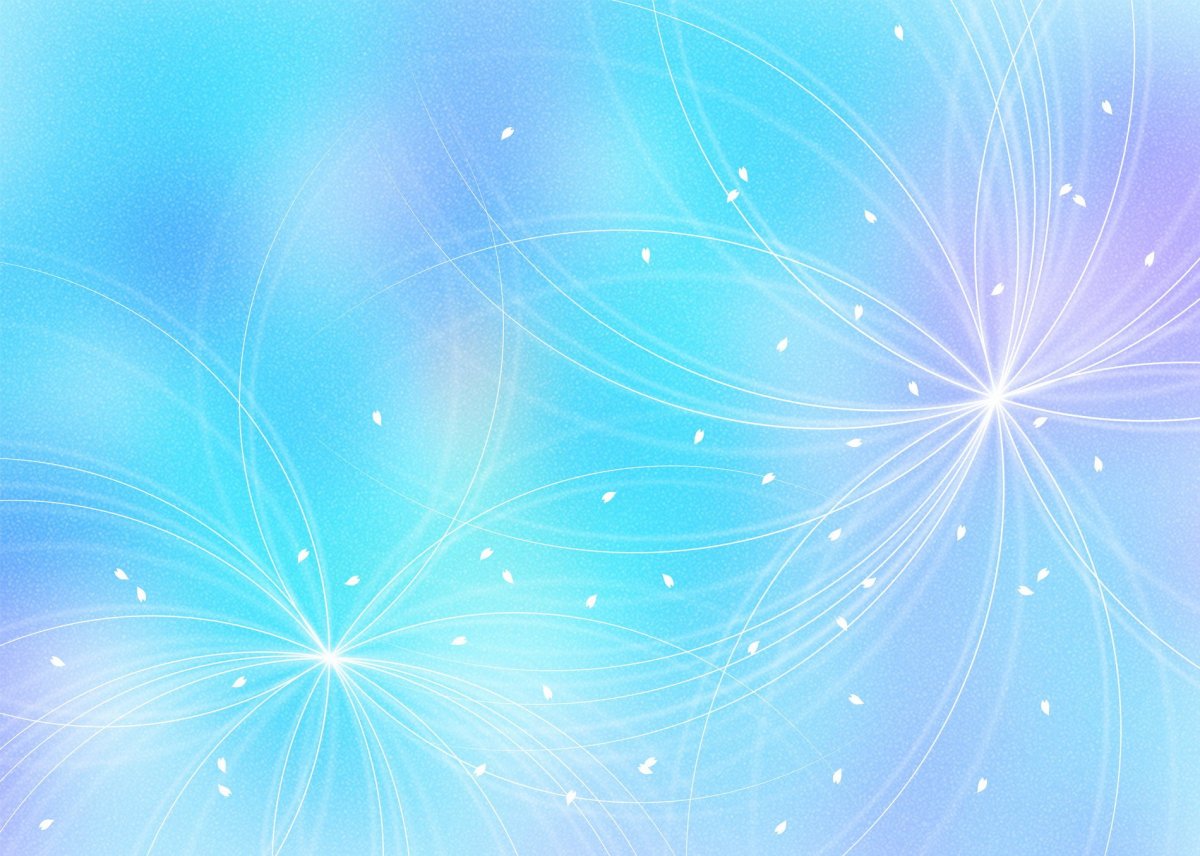 СП «ДЕТСКИЙ САД  УЛЫБКА» ГБОУ СОШ с.КАМЫШЛА
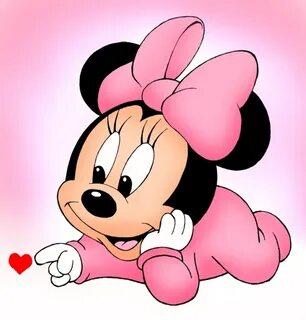 НОМИНАЦИЯ:
Изобразительное творчество «Мульт Герой»
Аппликация на липучках «Мультяшки»
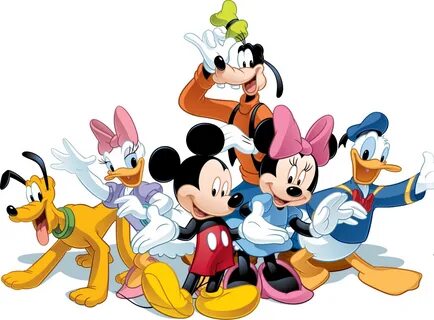 Подготовила : учитель –логопед
Мухаметзянова А.Р
Воспитанница: Нуримхаметова Диляра Д.
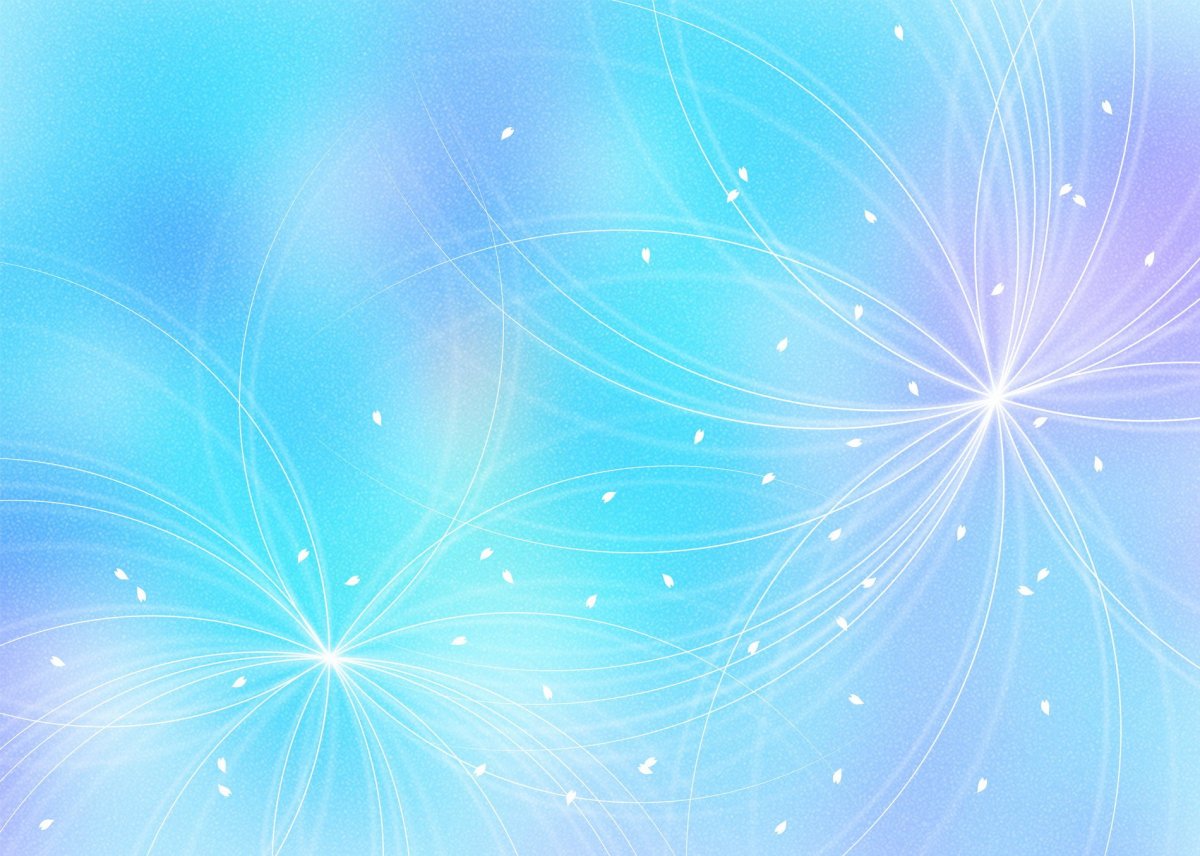 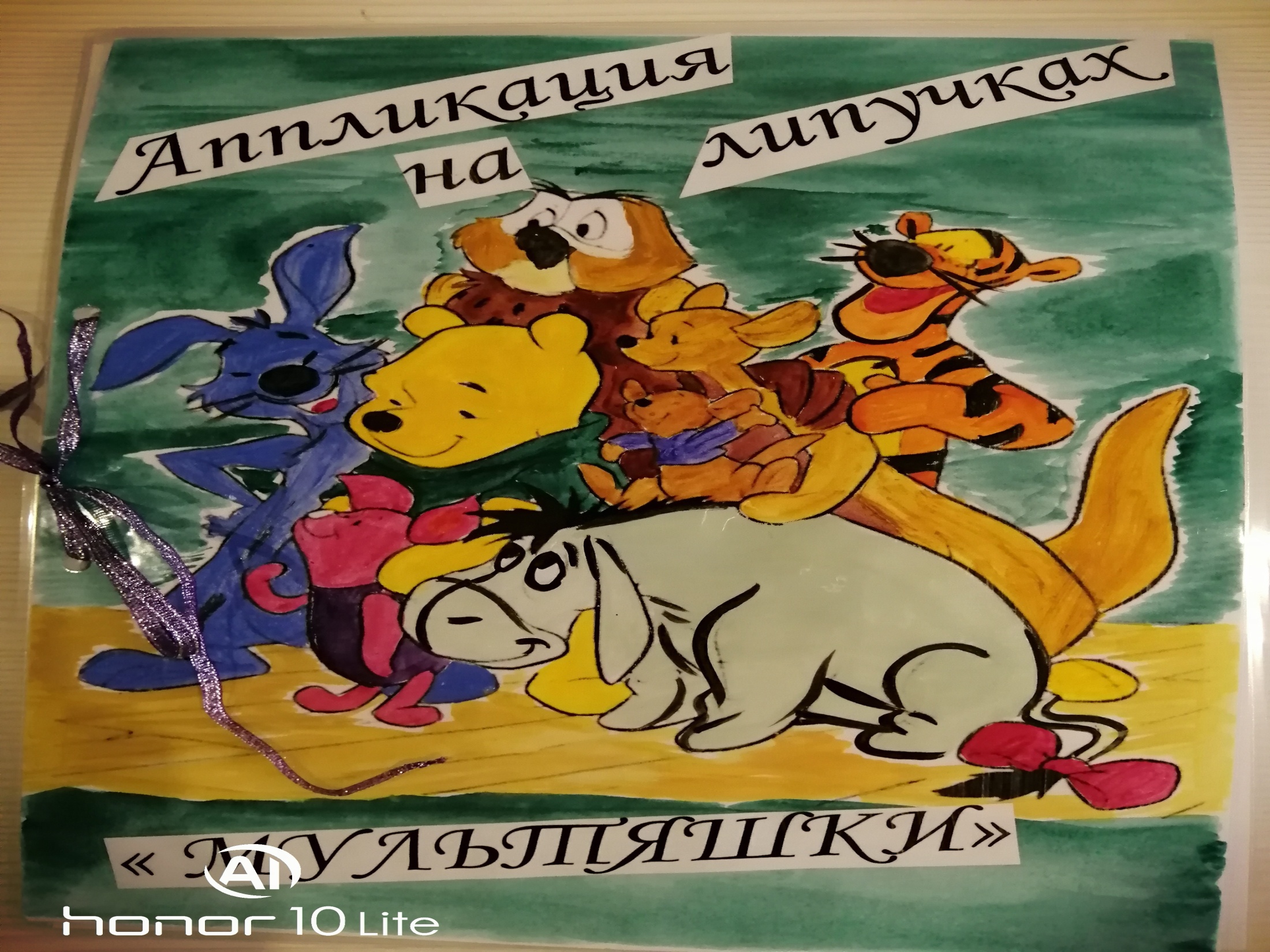 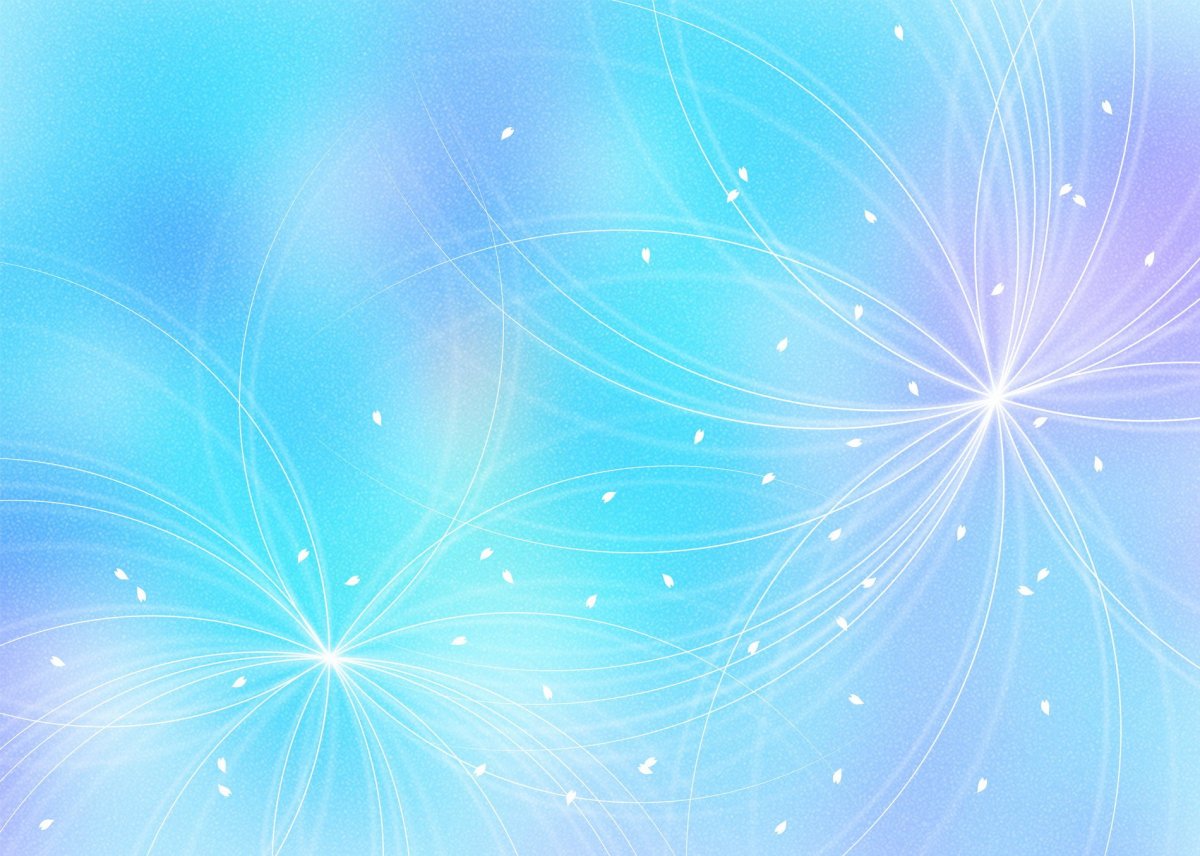 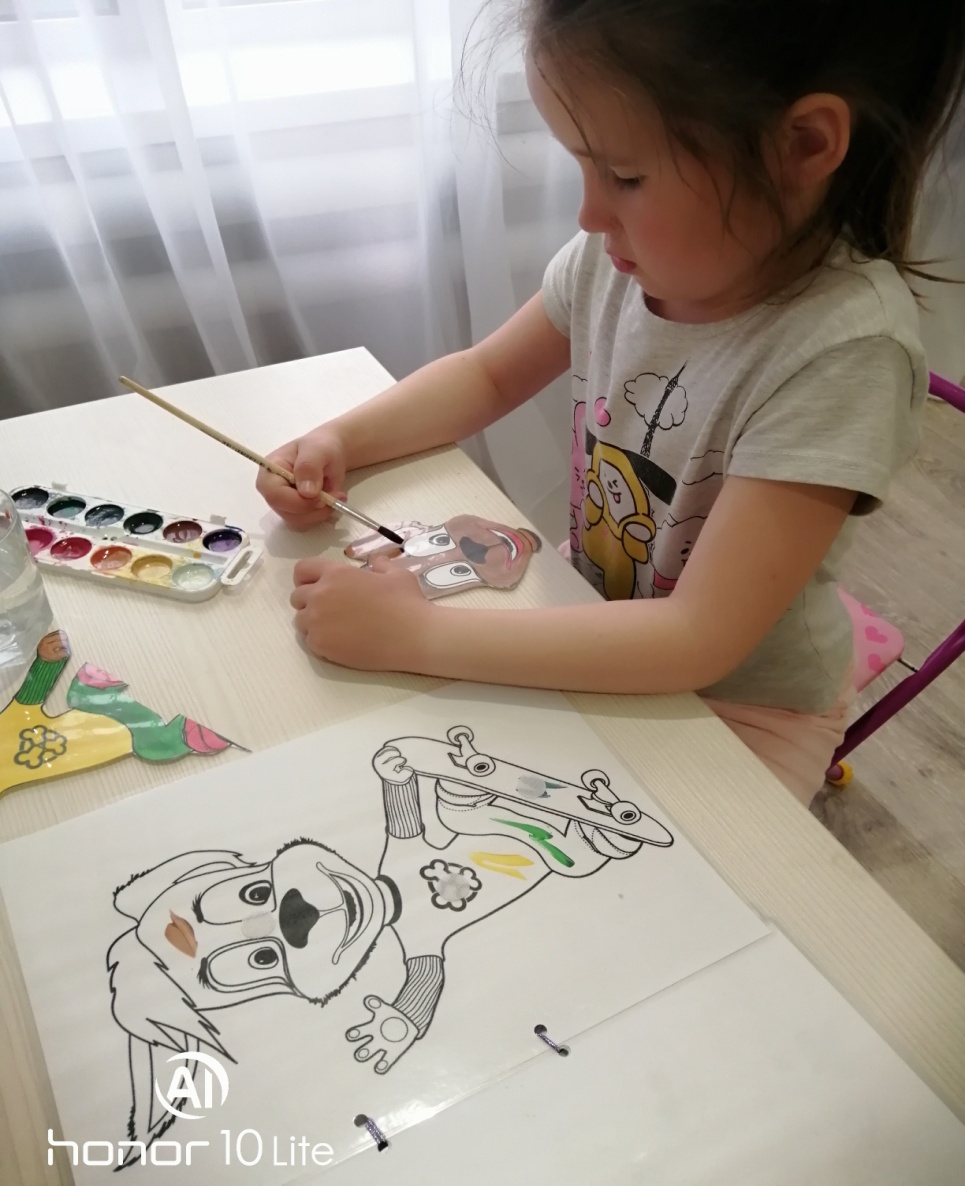 РАСКРАШИВАНИЕ «Мультгероя»
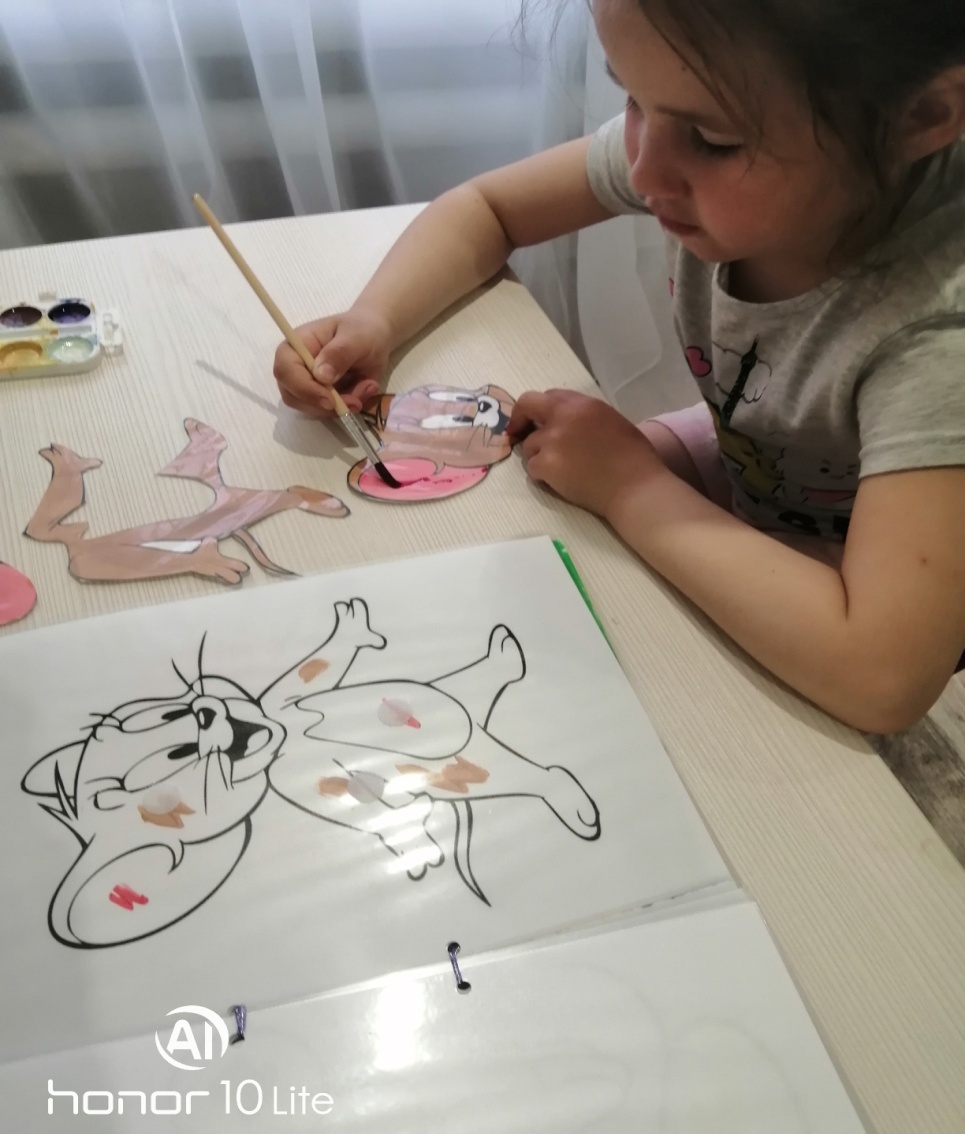 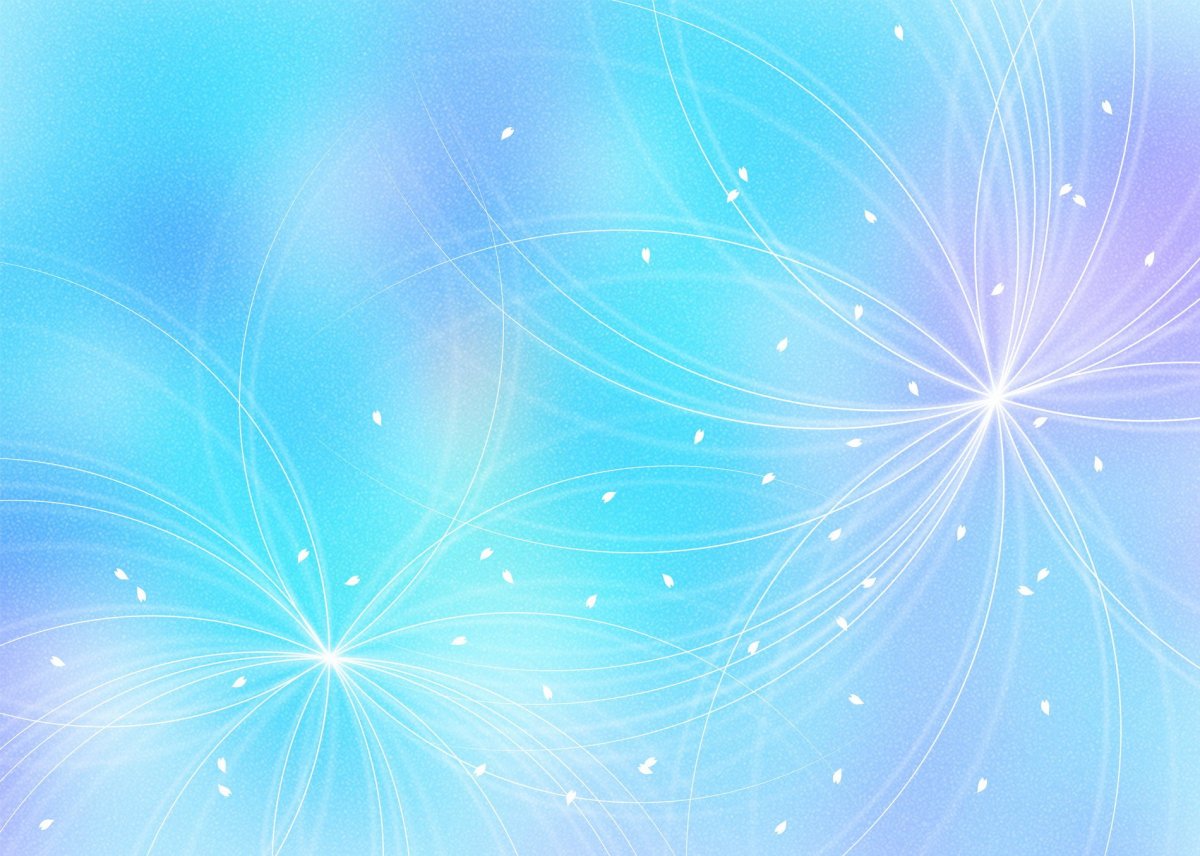 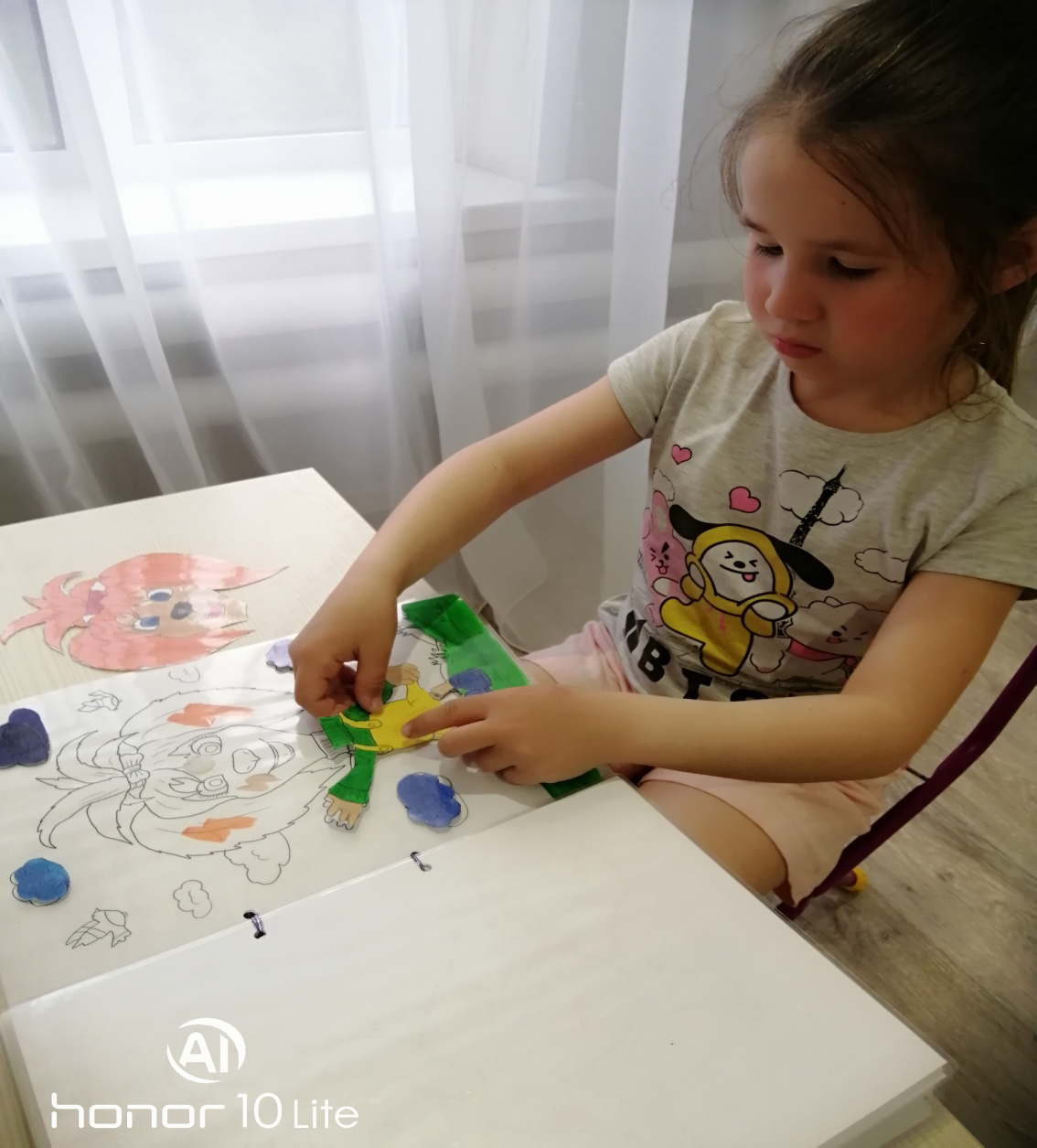 Собираем аппликацию мультгероя из деталей на липучке по соответствующему цвету.
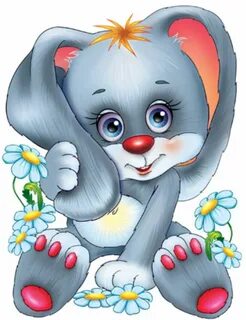 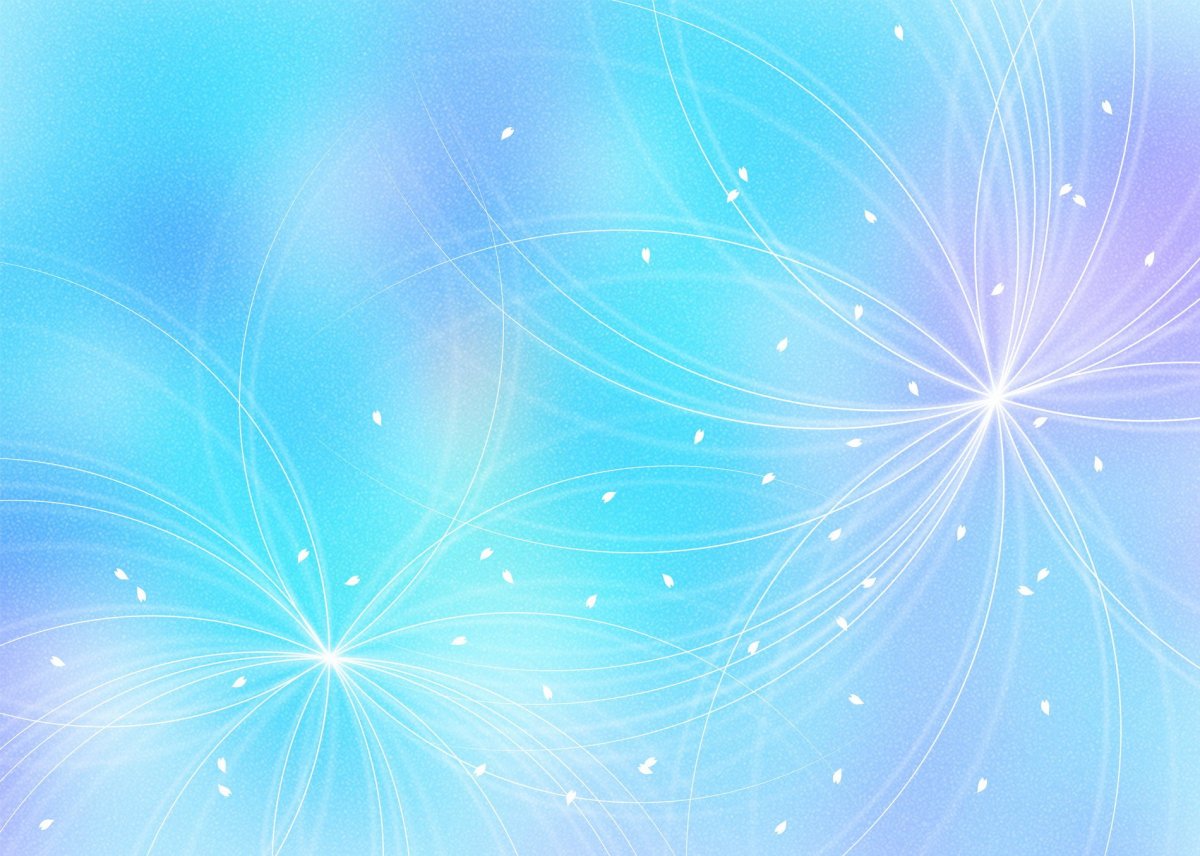 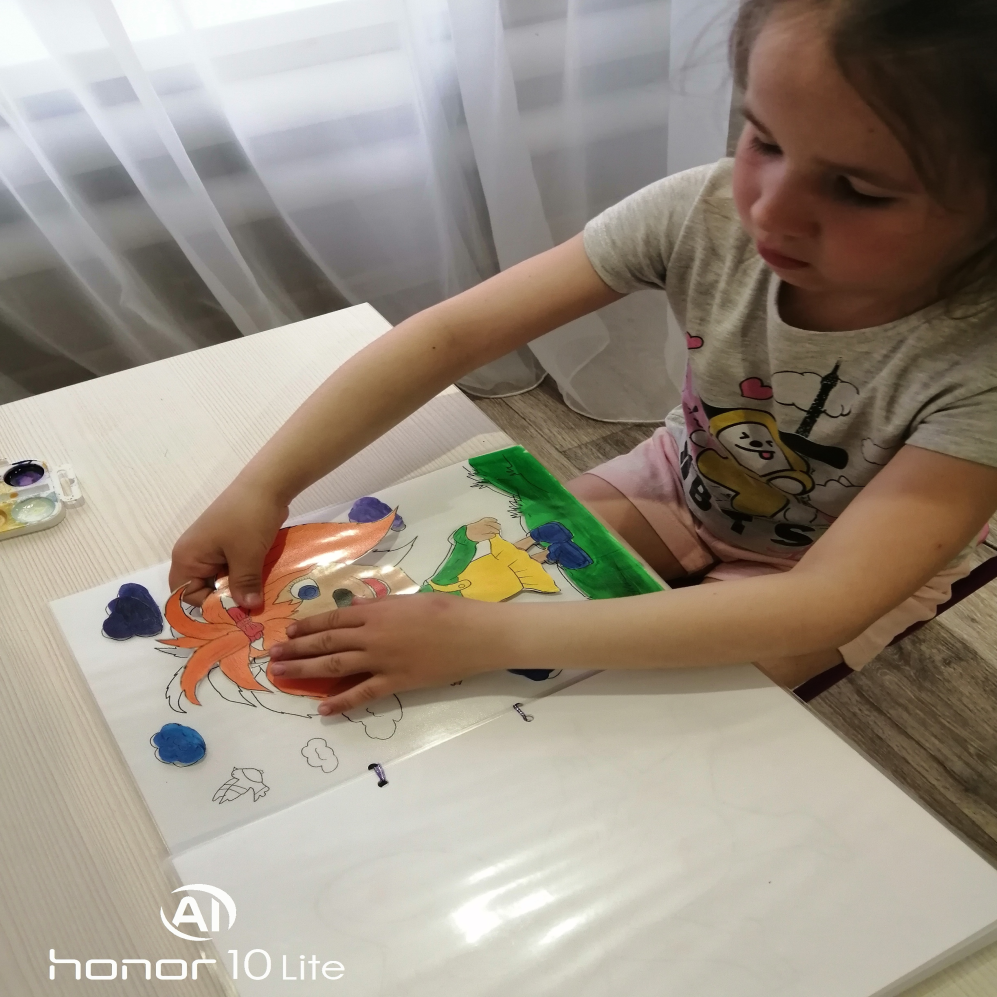 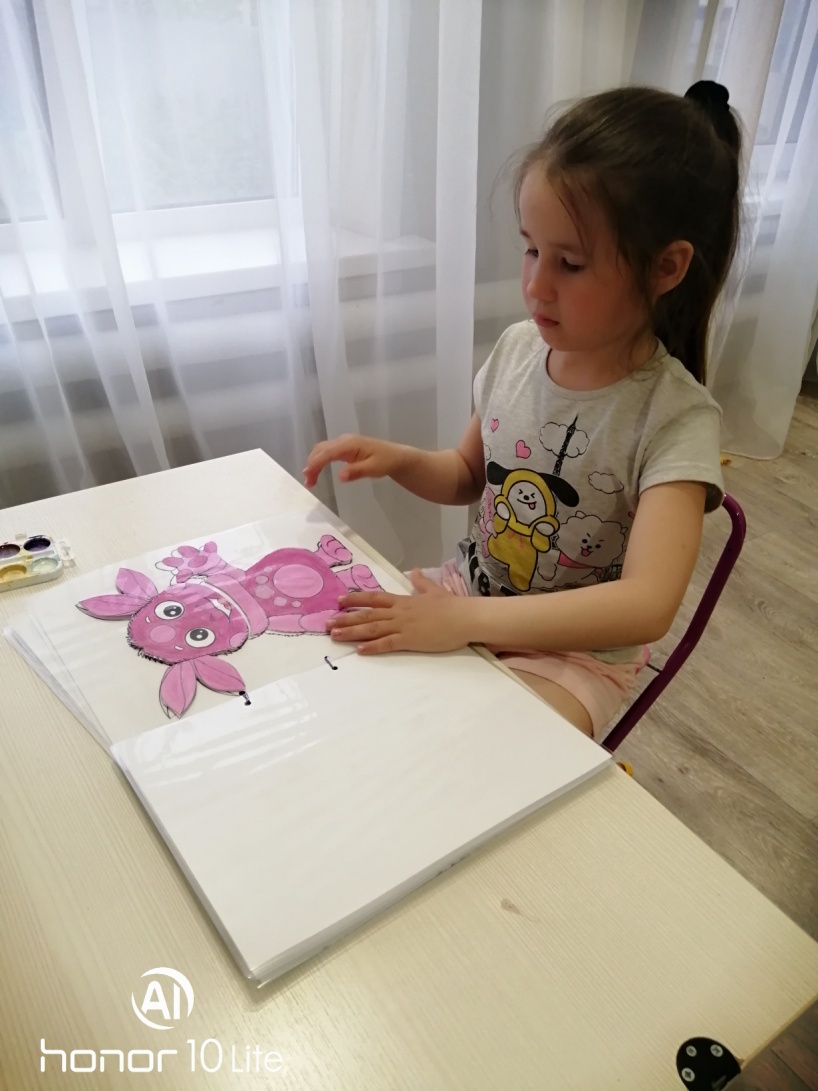 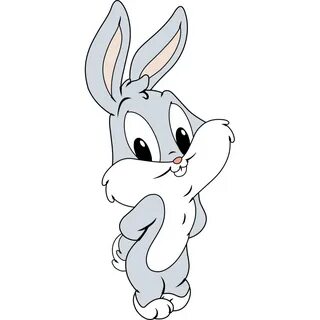 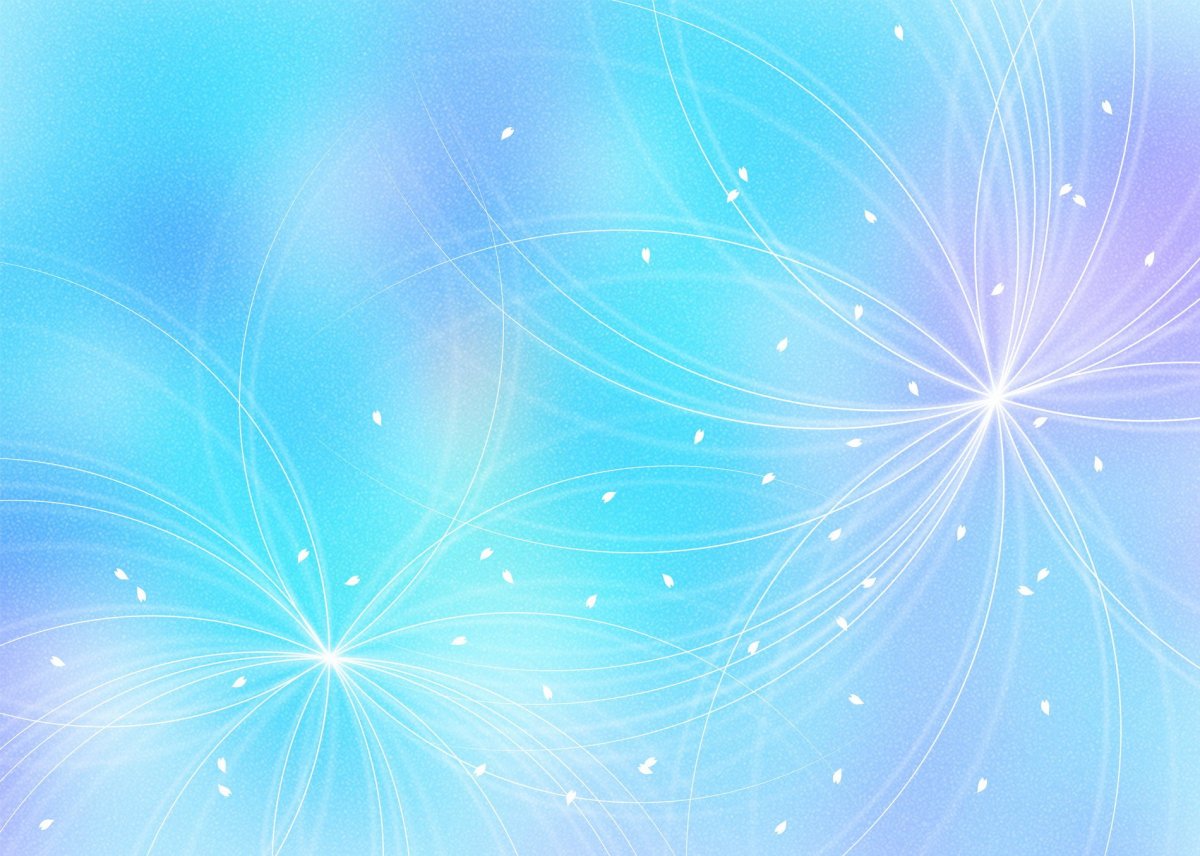 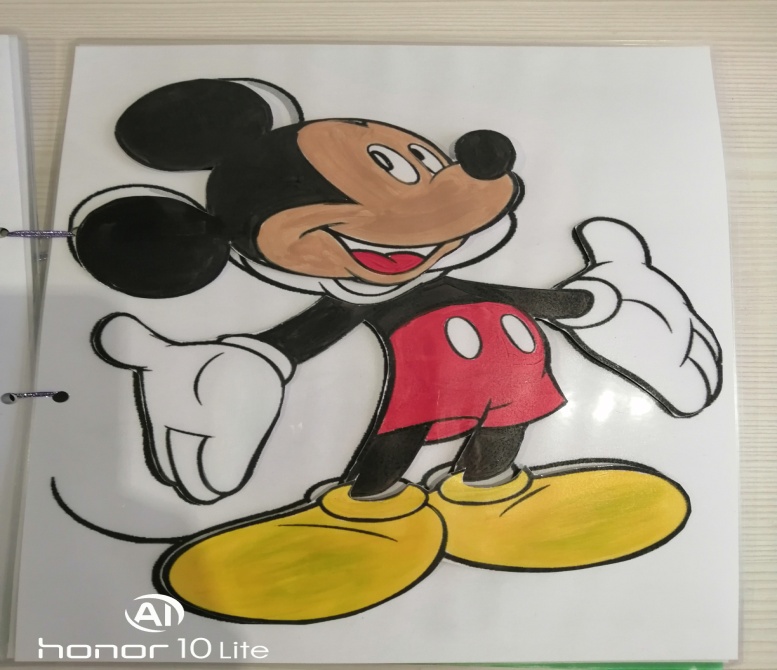 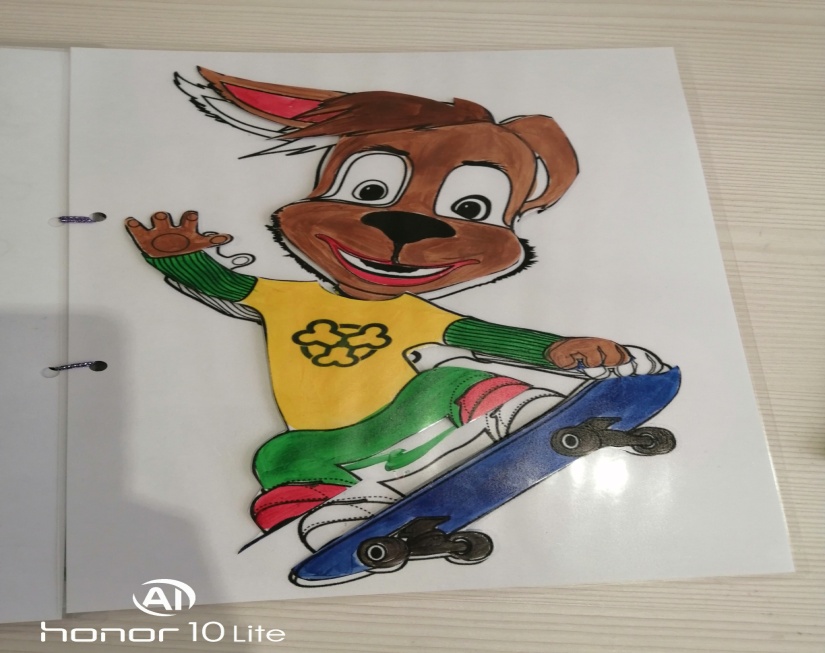 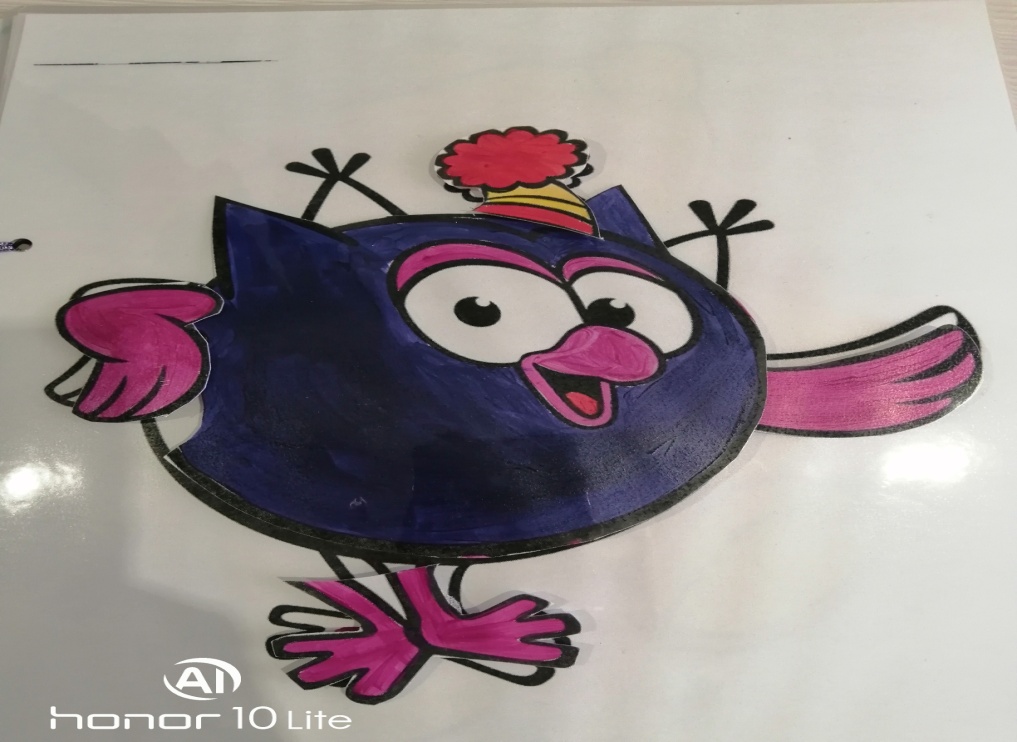 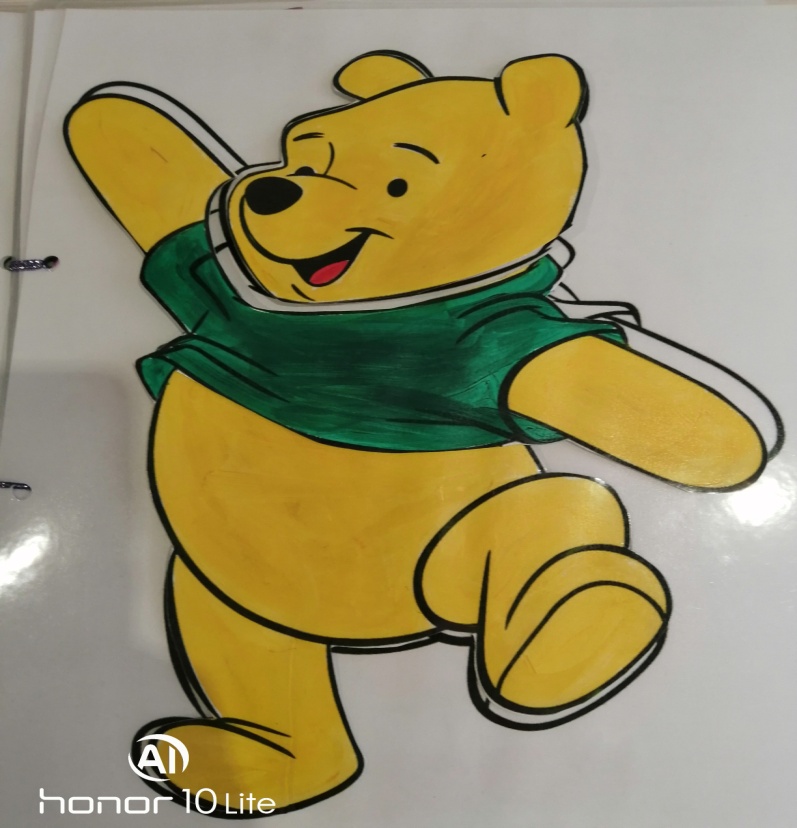 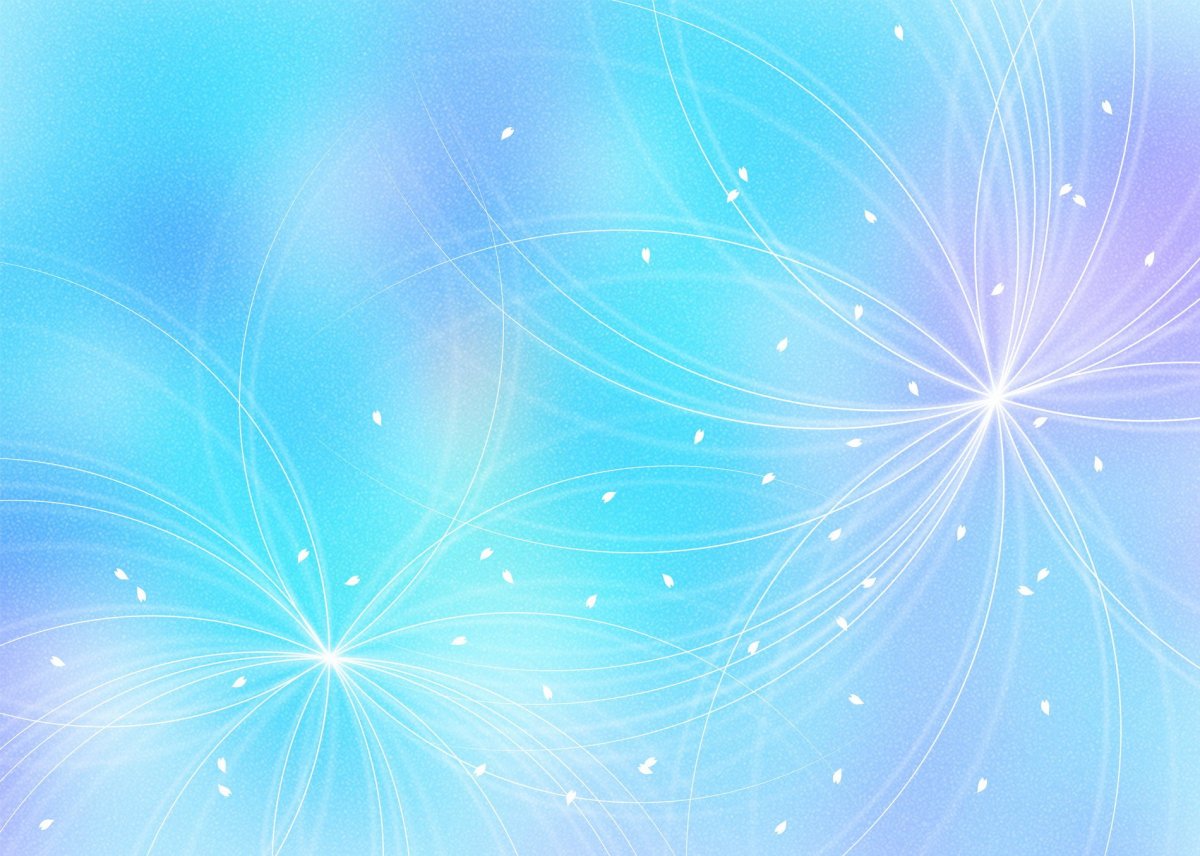 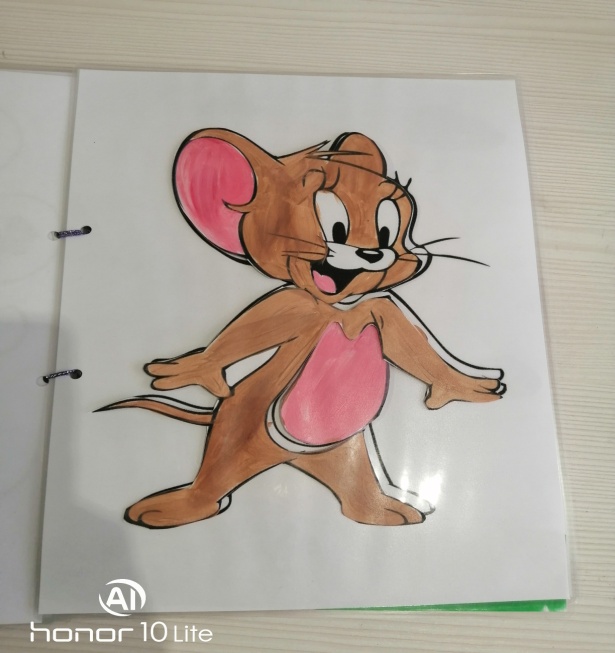 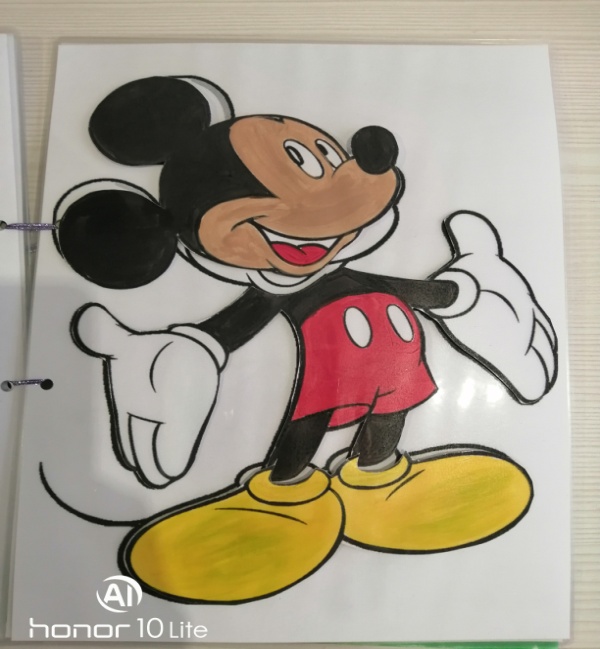 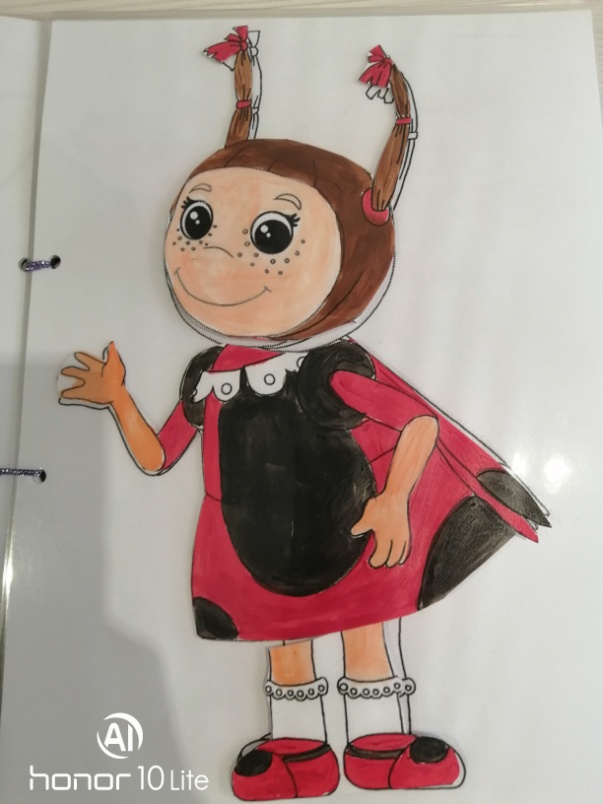 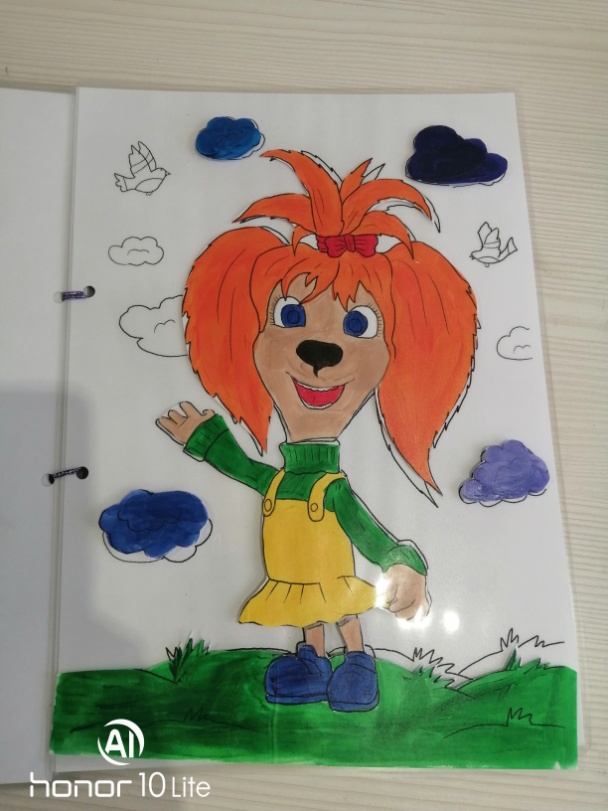 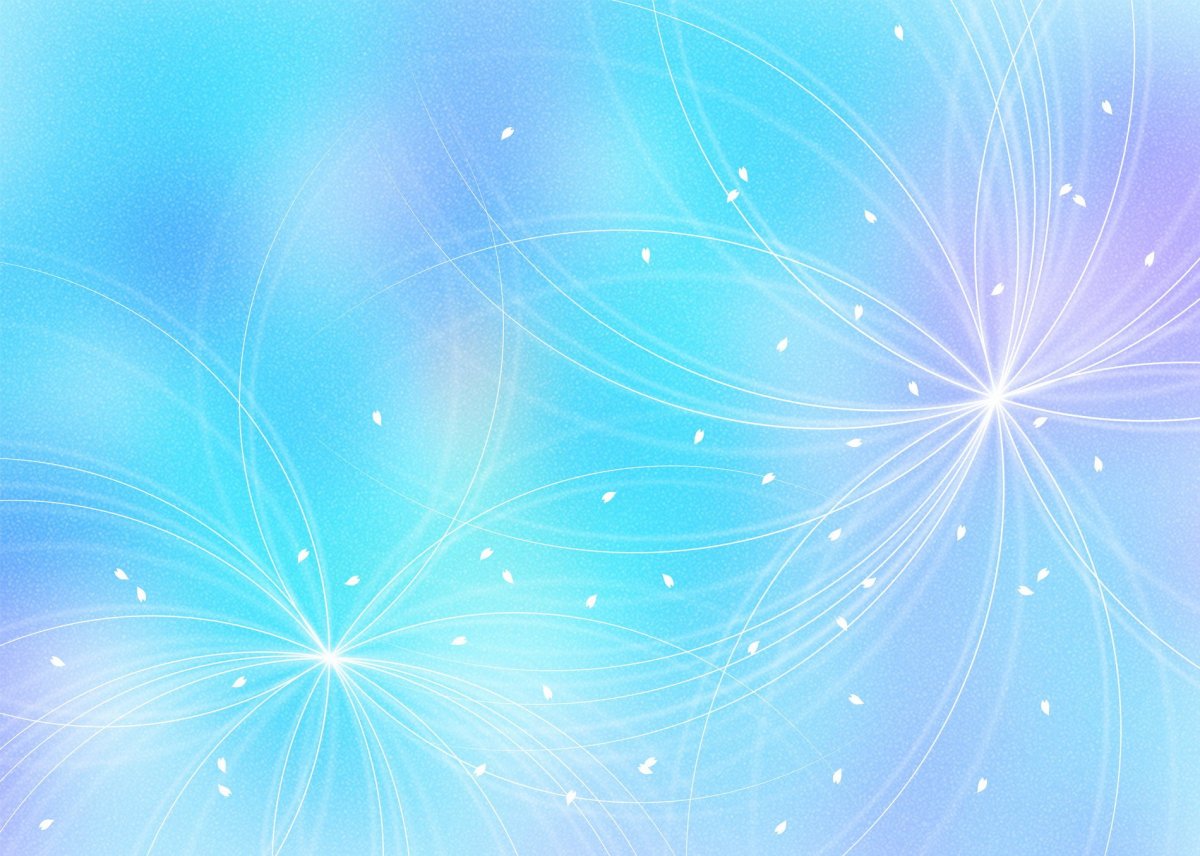 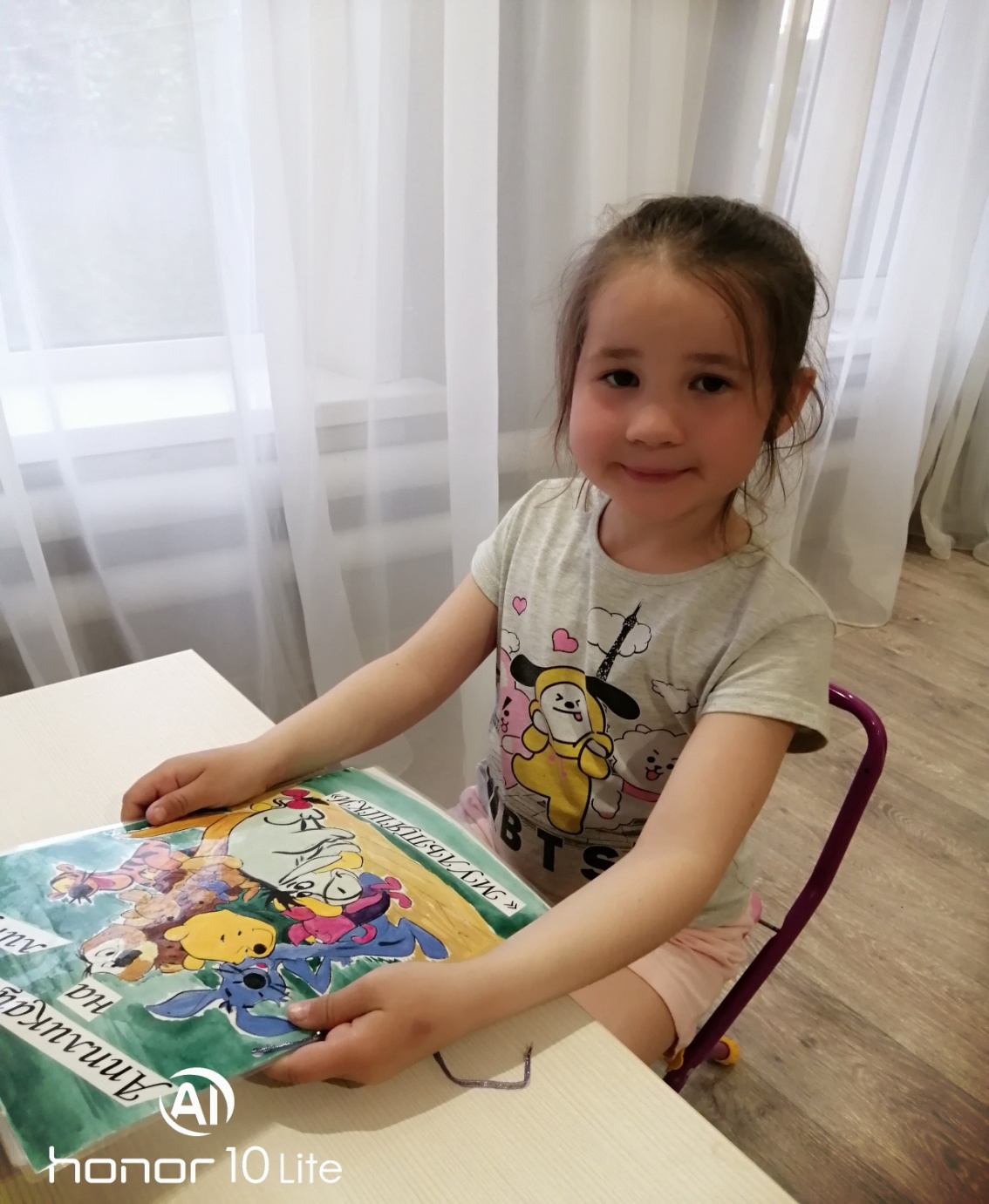 Вот такая интересная
 аппликация-  «Мультяшки» у нас получилось !!!
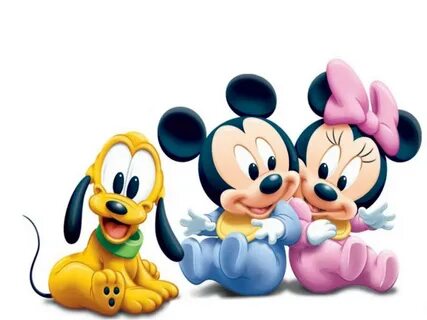